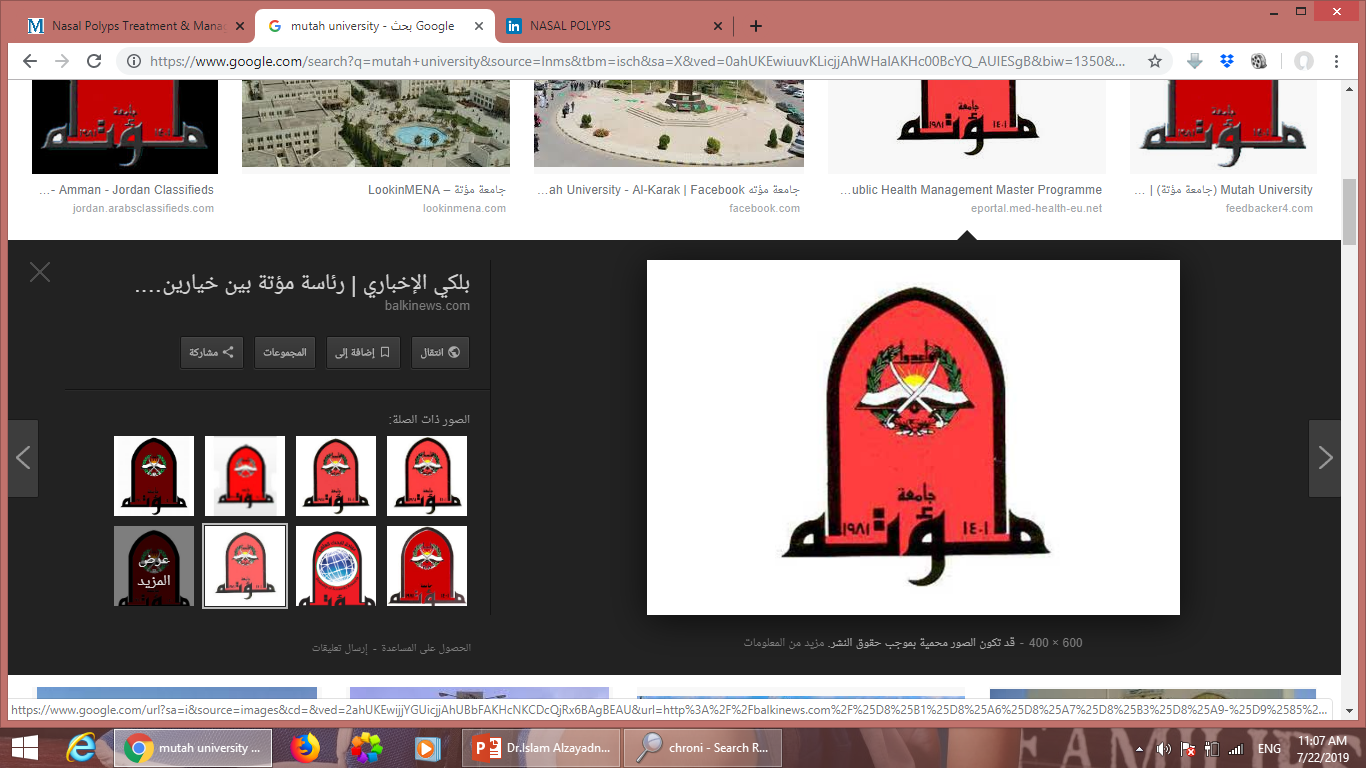 Female Genital System, Lecture5Gestational trophoblastic disease
Dr. Bushra AlTarawneh, MD
Anatomical pathology Mutah UniversitySchool of Medicine- Department of Laboratory medicine & PathologyGUS lectures 2021
2
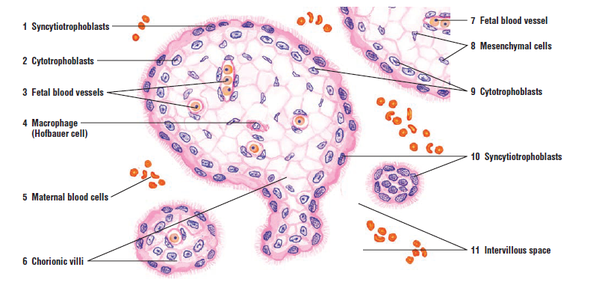 Placental disc histology
3
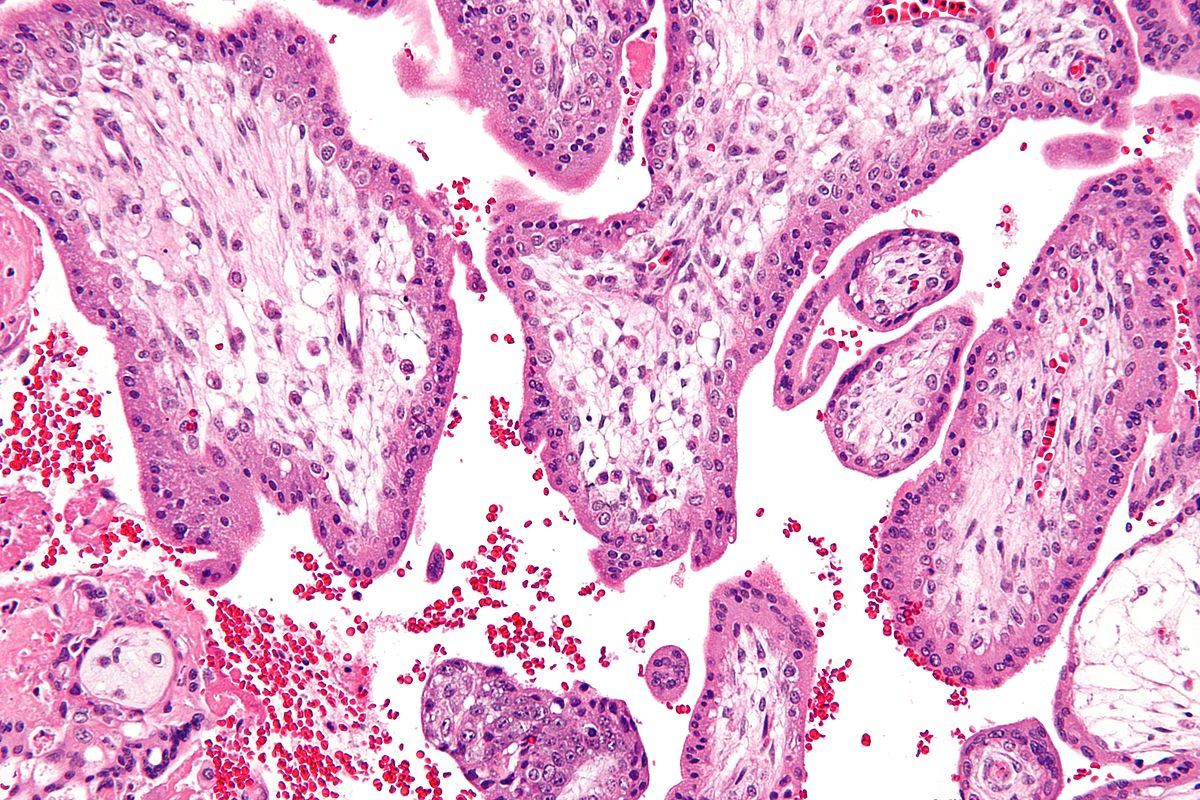 4
Gestational trophoblastic disease
An abnormal proliferation of fetal trophoblast cells. (normal cells of placenta in pregnancy)
In early embryo trophoblast cells form chorionic villi  in time they make the placenta (provide a large contact area between fetal & maternal circulations to allow gas & nutrient exchange).
All elaborate human chorionic gonadotropins (hCG)  detected in the blood & urine at levels higher than those found during normal pregnancy. (diagnosis, follow up).
5
Hydatidiform Mole - Pathogenesis
An abnormal gestational process due to abnormal fertilization with an excess of paternal genetic material, two forms:
Complete mole: an empty egg fertilized by two spermatozoa (or a diploid sperm)  diploid karyotype containing only paternal chromosomes.
Partial mole: a normal egg is fertilized by two spermatozoa (or a diploid sperm)  triploid karyotype with a  dominance of paternal genes.
6
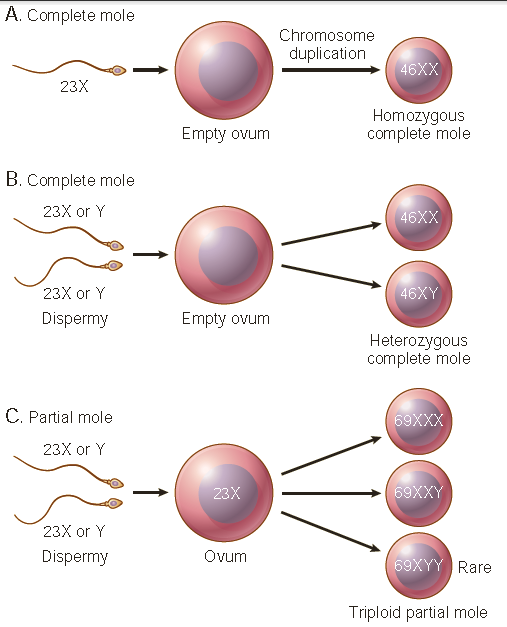 7
Hydatidiform Mole - Complete
Complete mole are not compatible with embryogenesis & does not contain fetal parts. The chorionic epithelial cells are diploid (46,XX or, uncommonly, 46,XY)
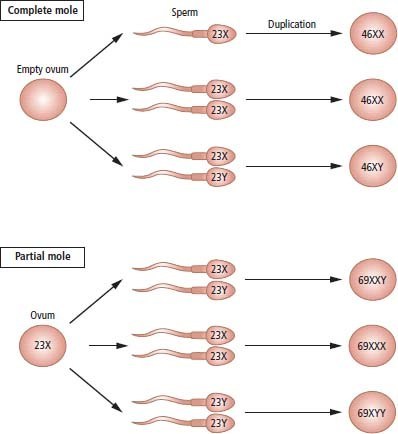 8
Hydatidiform Mole - Partial
Partial mole is compatible with early embryo formation  may contain fetal parts & some normal chorionic villi.  Chorionic epithelial cellsalmost always triploid (e.g., 69,XXY)
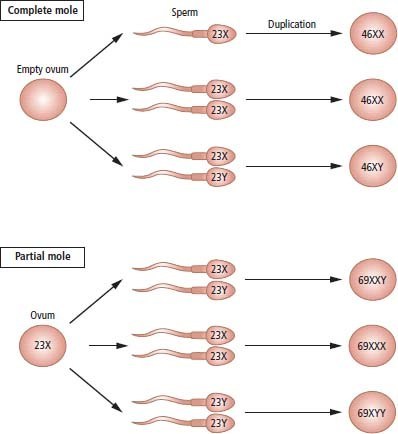 9
Hydatidiform Mole – Epidemiology & clinical
Incidence complete hydatidiform mole is about 1 to 1.5 per 2000 pregnancies(higher in Asian)
Most common before 20 & after 40 years (maternal age)
History of Mole increases the risk for molar disease in subsequent pregnancies. 
Presentation: At 12-14 weeks of pregnancy during investigation for a gestation “too large for dates,”.+both moles  Hyperemesis, elevation of hCG in maternal blood & no  fetal heart sounds.
10
Hydatidiform Mole – Morphology
Uterine cavity is expanded by friable mass (Grape-like villi) composed of thin-walled, cystically dilated chorionic villli covered by varying amount of atypical chronic epithelium.
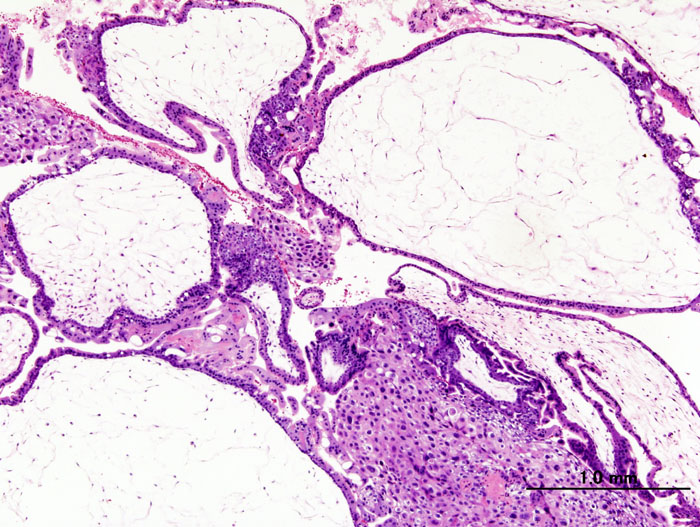 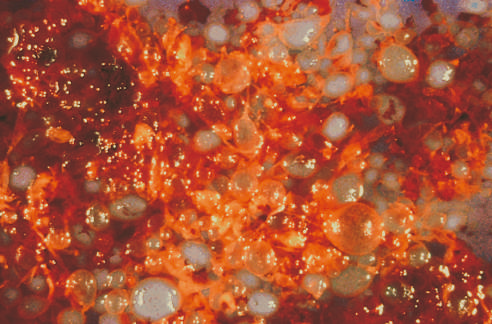 11
Hydatidiform Mole – Ultrasound snow storm
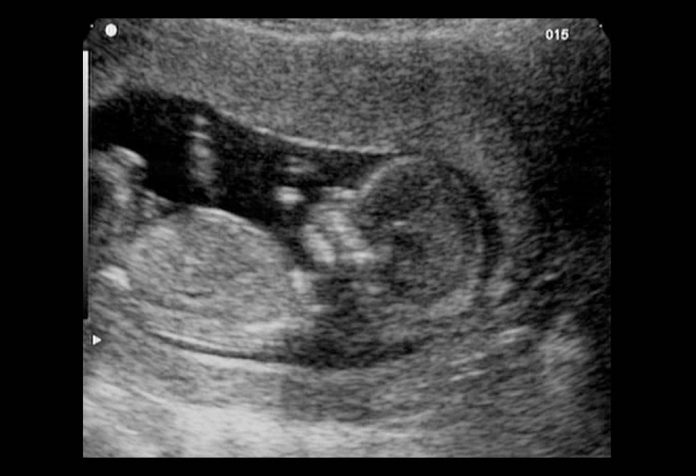 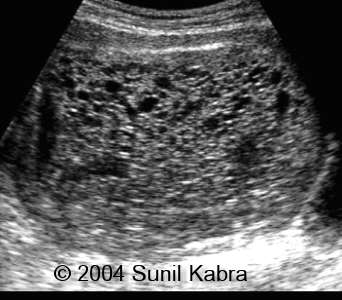 12
Hydatidiform Mole – treatment & prognosis
Tx: surgical evacuation of the uterine cavity & close follow up with serum hCG.
The majority of moles do not recur after thorough curettage, 10% of complete moles are invasive
No more than 2-3% give rise to choriocarcinoma (usually complete, rarely partial).
So partial mole has much better prognosis
13
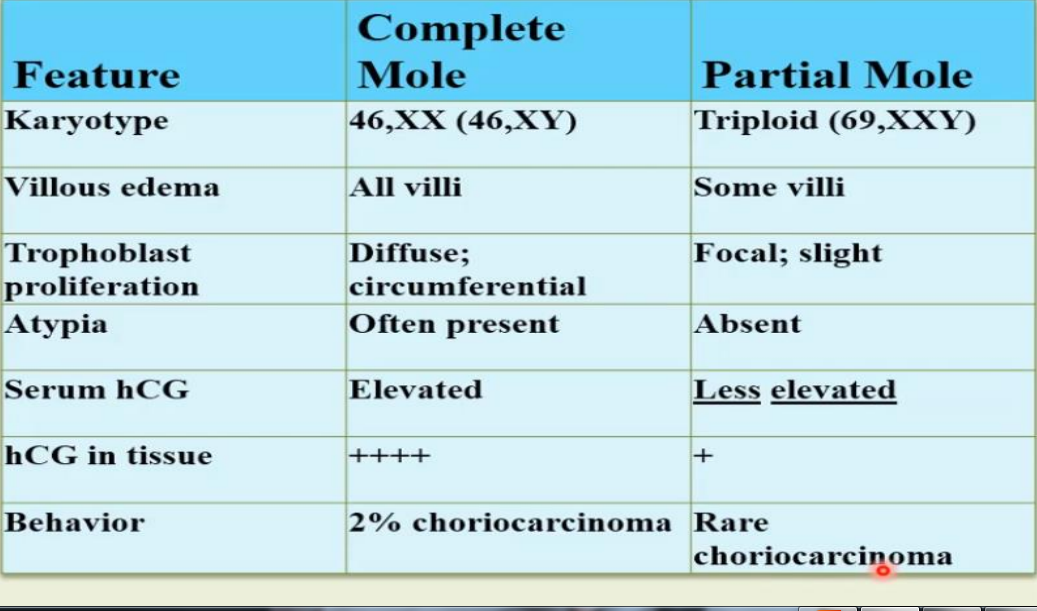 14
Gestational Choriocarcinoma
A very aggressive malignant tumor, arises from gestational chorionic epithelium or, less frequently, from totipotential cells within the gonads (as a germ cell tumor).
Rare tumor (higher in Asian)
Most common before 20 & after 40 years (maternal age)
50% from complete moles; 25% after an abortion, 25% after an apparently normal pregnancy
15
Gestational Choriocarcinoma - morphology
Presentation: a bloody, brownish discharge, very high hCG absence of marked uterine enlargement (not like mole)
Gross: hemorrhagic, necrotic uterine masses. 
Microscopic: In contrast with hydatidiform moles chorionic villi are not formed; the tumor is composed of anaplastic cuboidal cytotrophoblasts & syncytiotrophoblasts
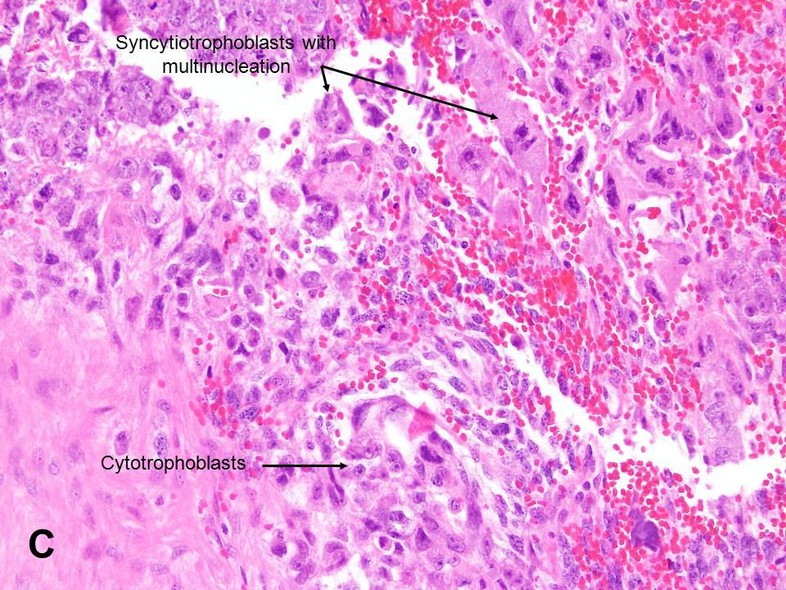 16
17
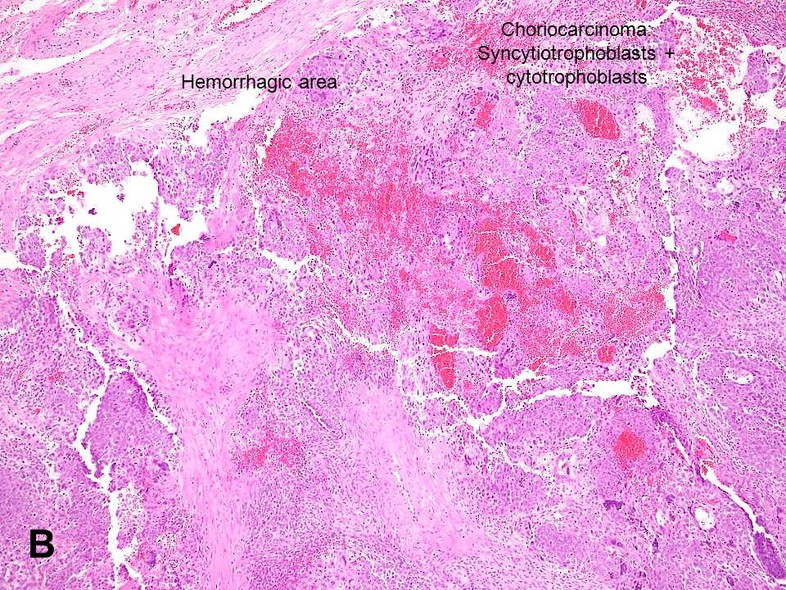 18
Gestational Choriocarcinoma - prognosis
Very aggressive disease.
At diagnosis widespread vascular (hematogenous) spread usually the lungs & brain.
Lymphatic invasion is uncommon.
Despite the extremely aggressive of placental choriocarcinoma  sensitive to chemotherapy. 
By contrast, response to chemotherapy in gonads choriocarcinomas is poor.
Good luck in your exams
19